On-demand and Distance Programming
Ben Peterson, PhD
UNC Greensboro
POD 
Institute 
for New 
Faculty Developers
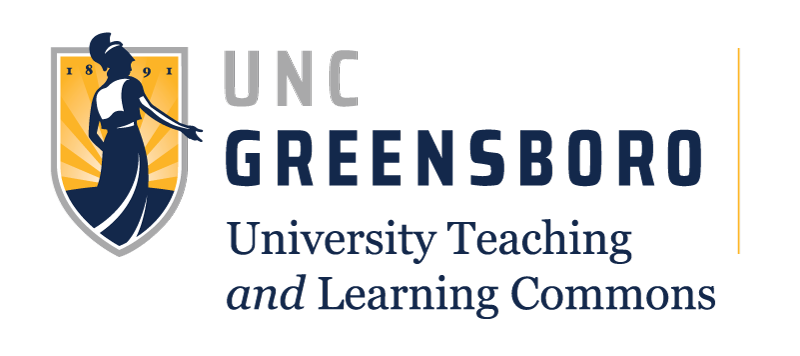 29 July 2019 - 2 August 2019
Greensboro, North Carolina, USA
Overview
Digital Resources: Attending to Needs, Capabilities, and Goals
Development at a Distance: Virtual Presence and Virtual Programming
3 W’s and an H: Why, What, Who and How
Brainstorming about Resources and Distance Programming
Why Pay Attention to Digital Resources?
Digital Resources and Programming
Why pay attention to digital resources?

Visibility
On-demand
At a distance
Resource allocation
Outsourced expertise
Reach them where they’re at
Your Constituency and their Needs
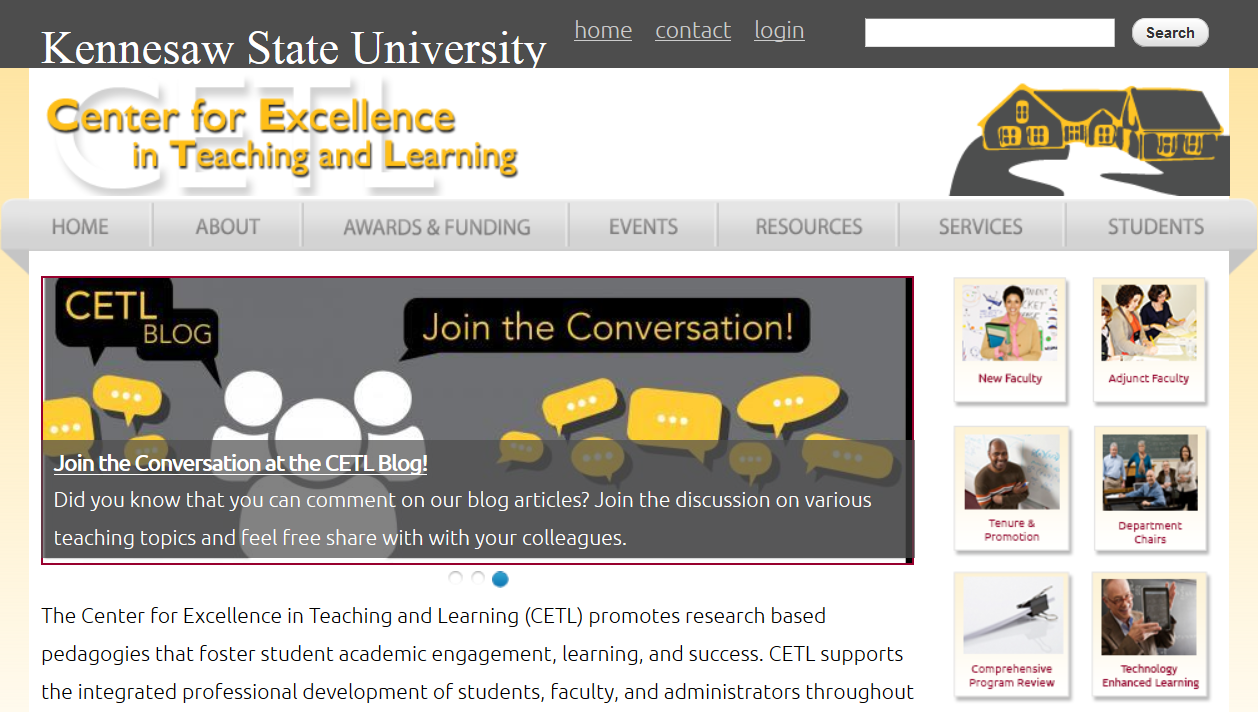 Population

Demographics and Identities

Culture of Development
Your Constituency and their Needs
How willing and able to participate in educational development efforts is your constituency ?
Your Constituency and their Needs
What resources does your unit currently have to address the particular needs of your constituency?
Your Constituency and their Needs
What goals does your unit have for programming that could be aided by the production and implementation of digital resources?
Your Constituency and their NeedsExample: UNCG
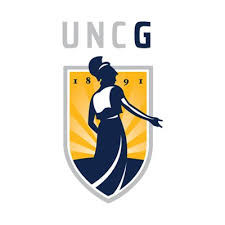 Interest in surveys for on-demand resources due to competing demands for time
Goal of promoting development as normal and celebrated
Goal of reaching faculty that are not attending face-to-face programming
Working with our ITS services has given us access to a production suite
Your Constituency and their NeedsExample: UNCG
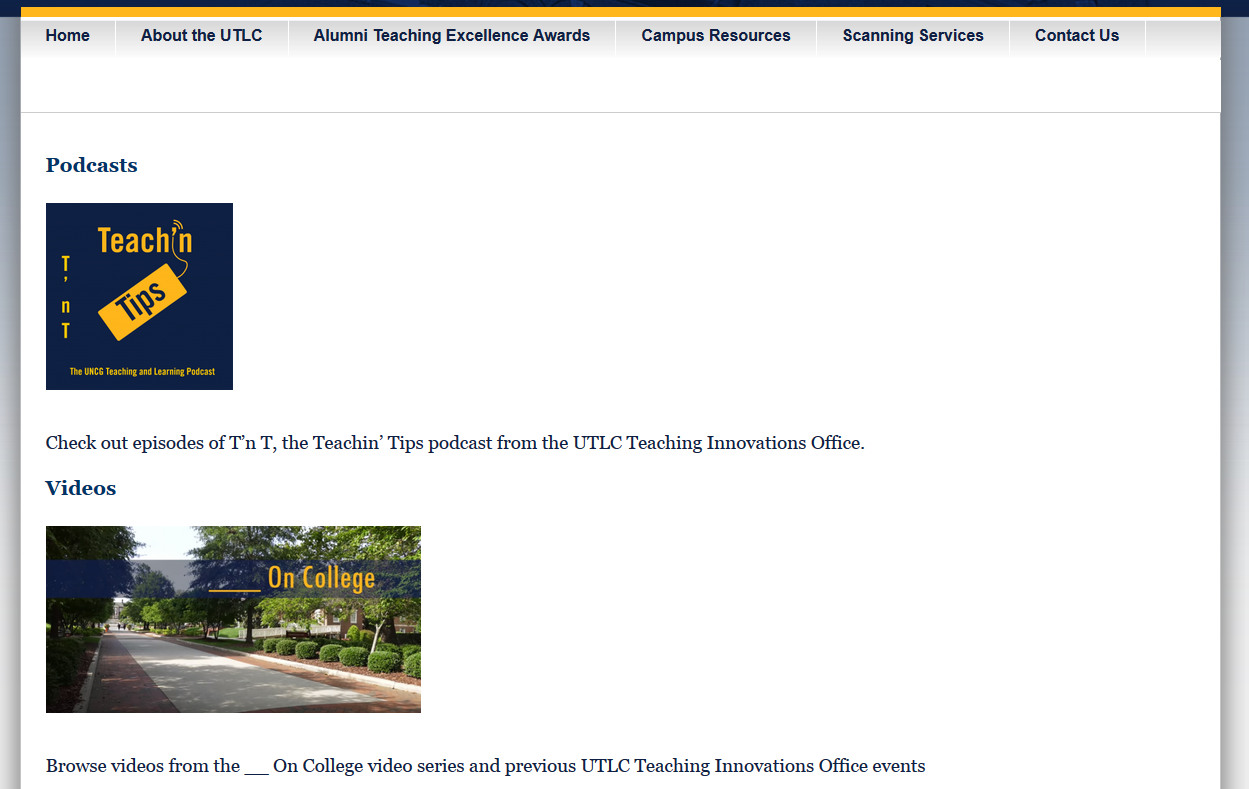 Development at a Distance
Development at a Distance: Building Blocks
Virtual Presence
Website
Newsletter

Virtual Programming
Synchronous
Asynchronous
Development at a Distance:Virtual Presence of a Center
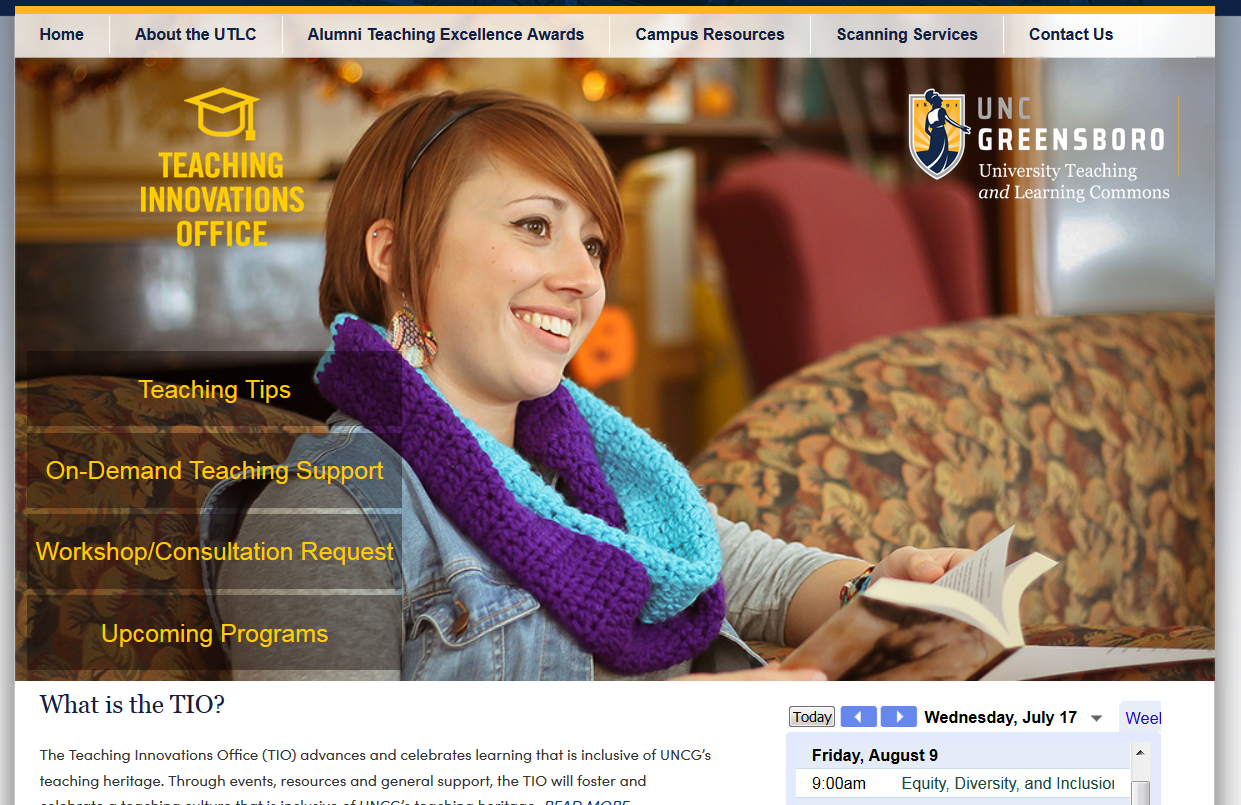 Identity

Information

Invitation
Development at a Distance:Website
Representation of mission and values

Menu of services

Collection of resources

Means of interacting
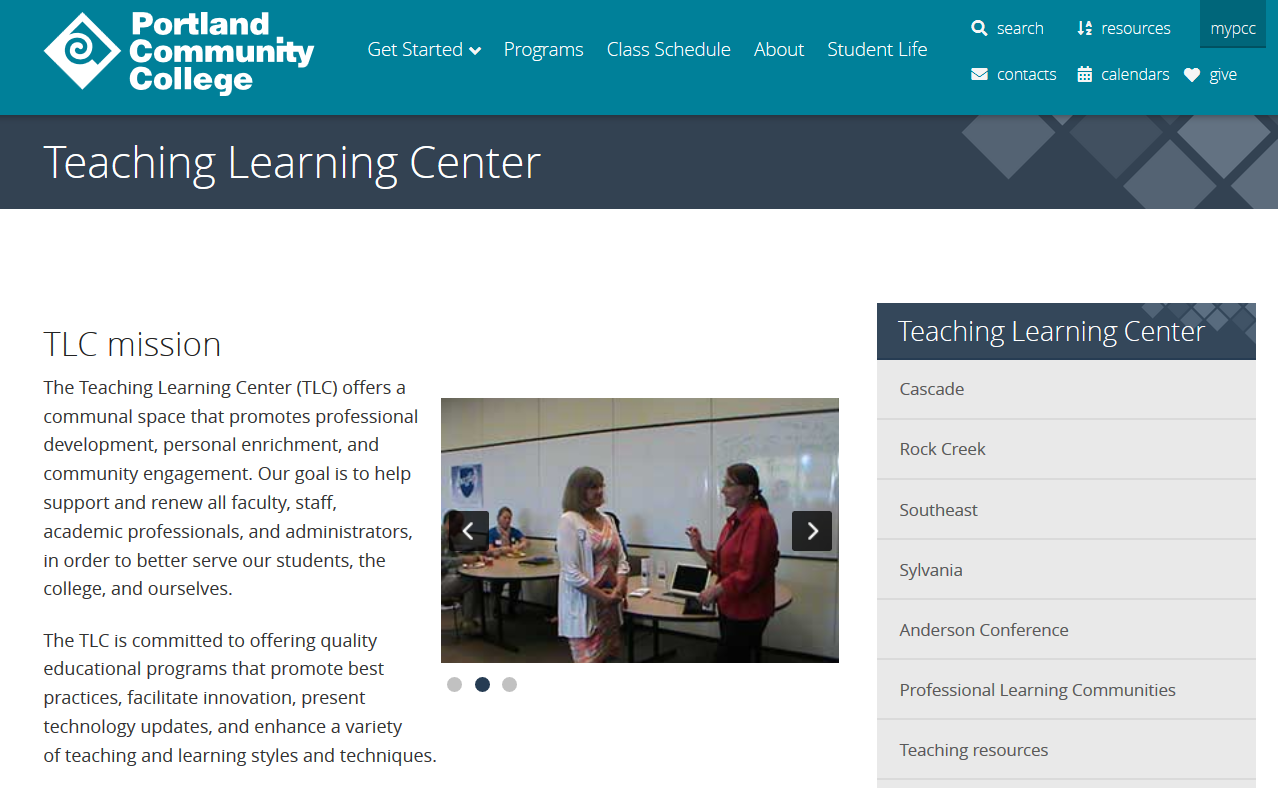 Development at a Distance:Newsletter
About programming


As programming
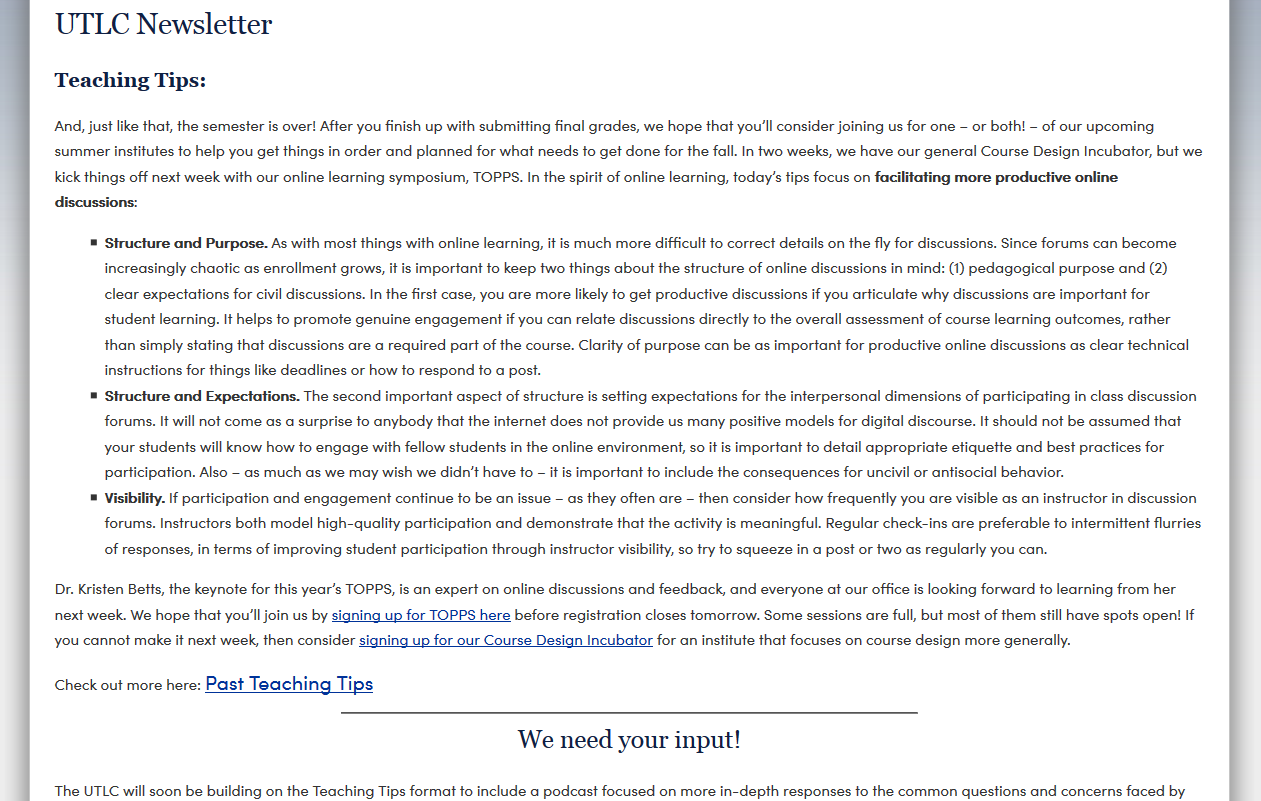 Development at a Distance:Virtual Programming
Synchronous

Asynchronous
Cohort
On-your-own
Development at a Distance:Synchronous Sessions
Web video conferencing

Recording synchronous sessions as on-demand resource
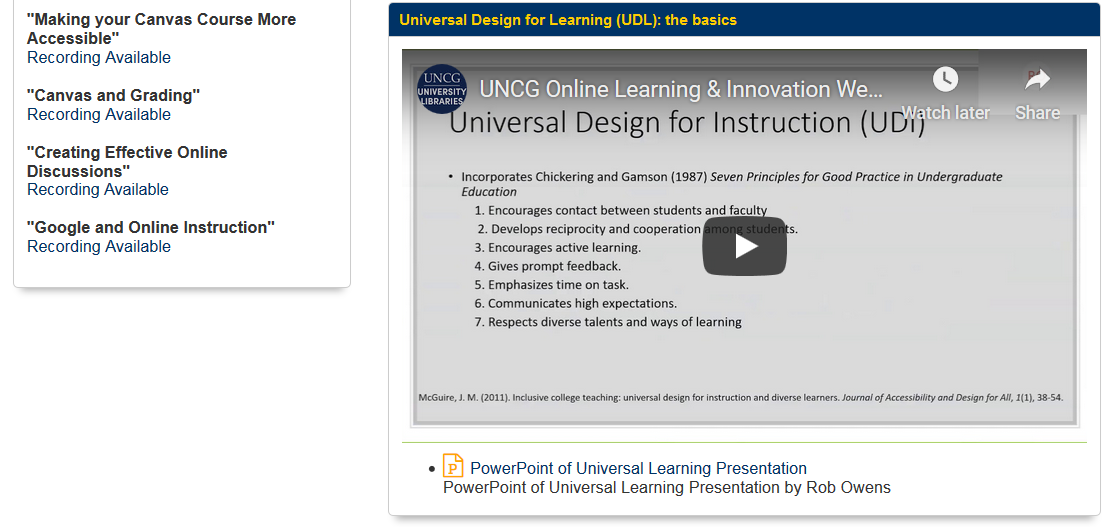 Development at a Distance:Asynchronous Options
LMS

Third-party programming

Website
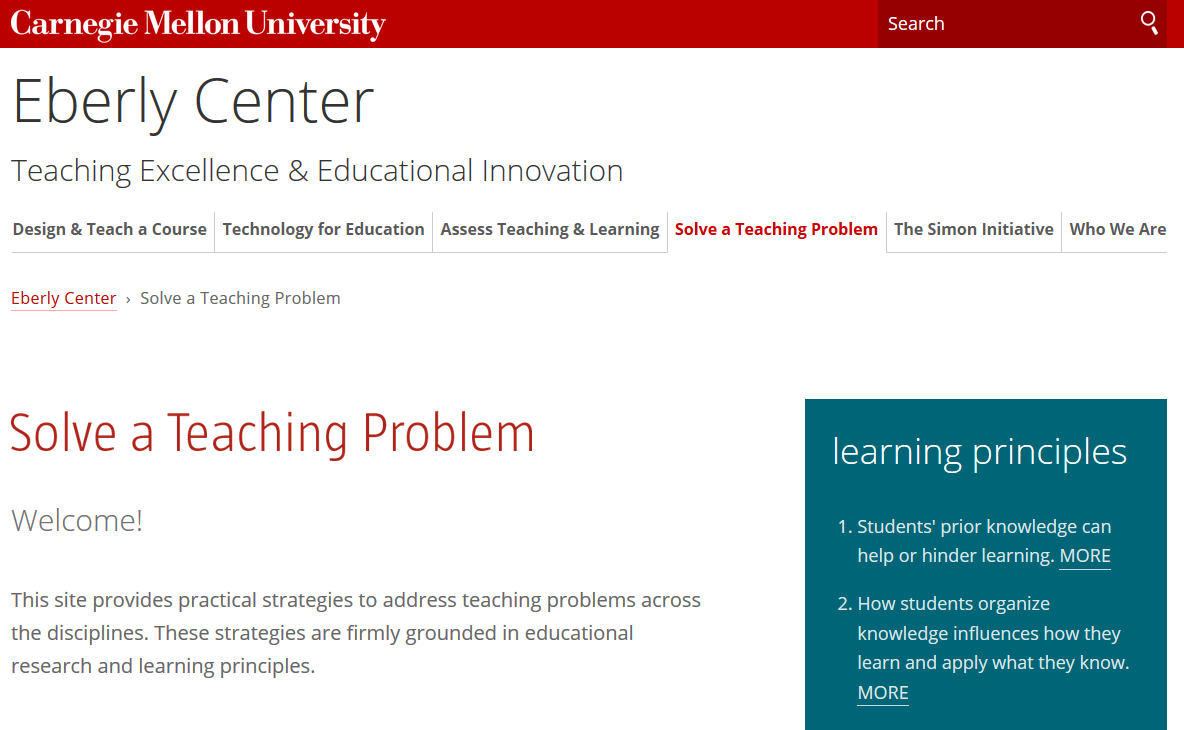 Development at a Distance: Beyond Building Blocks
More types of engaging 
digital resources

Blogs/Event Recaps
Faculty Profiles/Success Stories
Podcasts/Interviews
Video Series
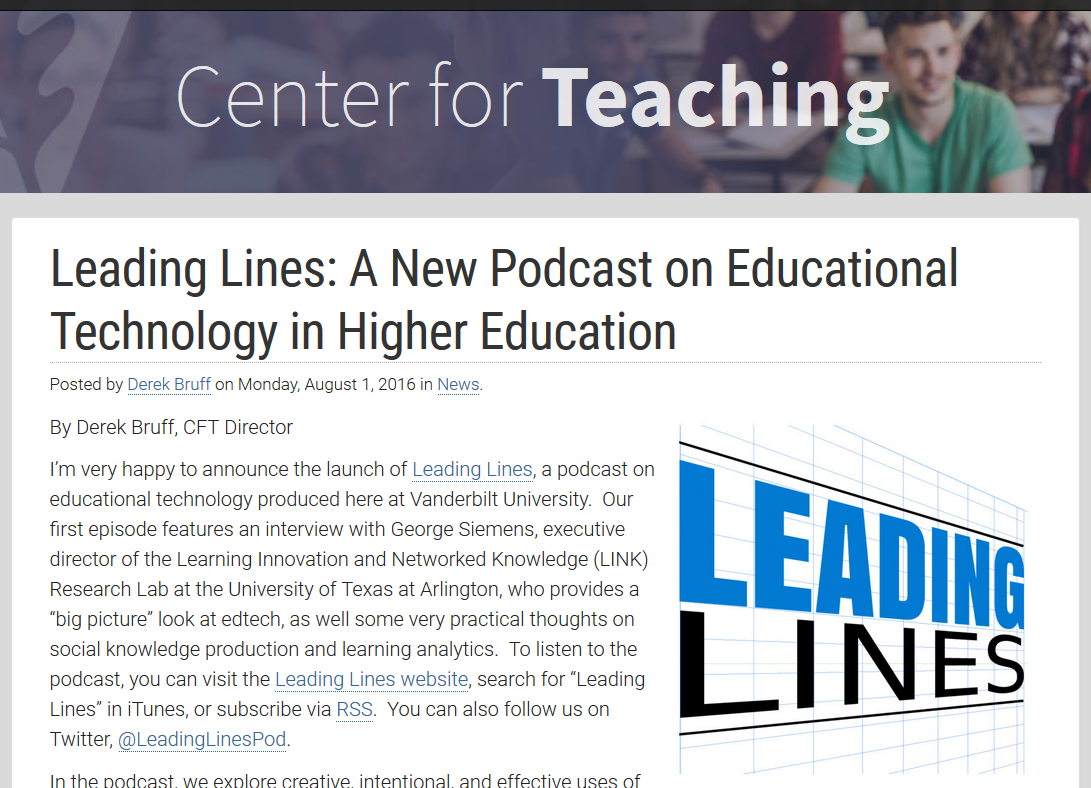 3 W’s and an H
Why, What, Who and How
3 W’s and an H
Why is a digital resource desirable?
What needs to be made?
Who makes it? Who delivers it (if applicable)?

How do you assess its impact?
Why?
Visibility
On-demand
At a distance
Resource allocation
Outsourced expertise
Why?
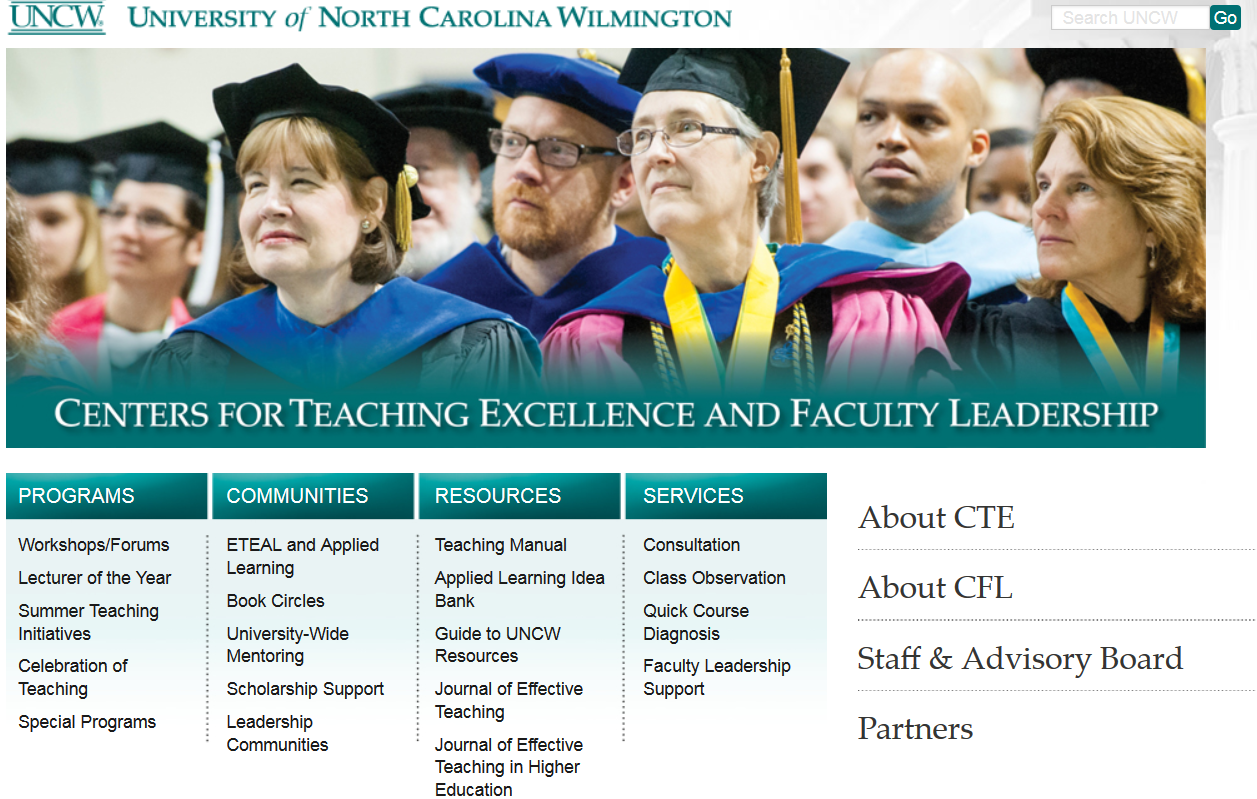 Resources

Engagement

Recognition
How?
Assessment for a different type of programming

Web Traffic and Pageviews
Downloads
Links to other programming
Satisfaction Surveys
Badges and Artifacts
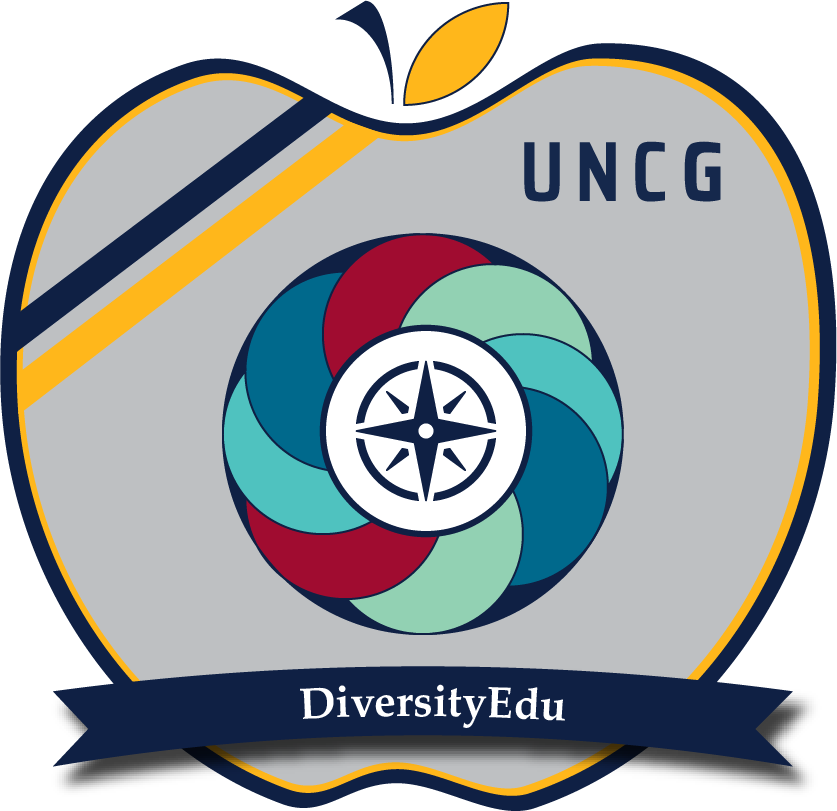 Brainstorming: Your Action Plan and Your Context
Why is a digital resource 
desirable?
What needs to be made?
Who makes it? 
Who delivers it (if applicable)?

How do you assess its impact?
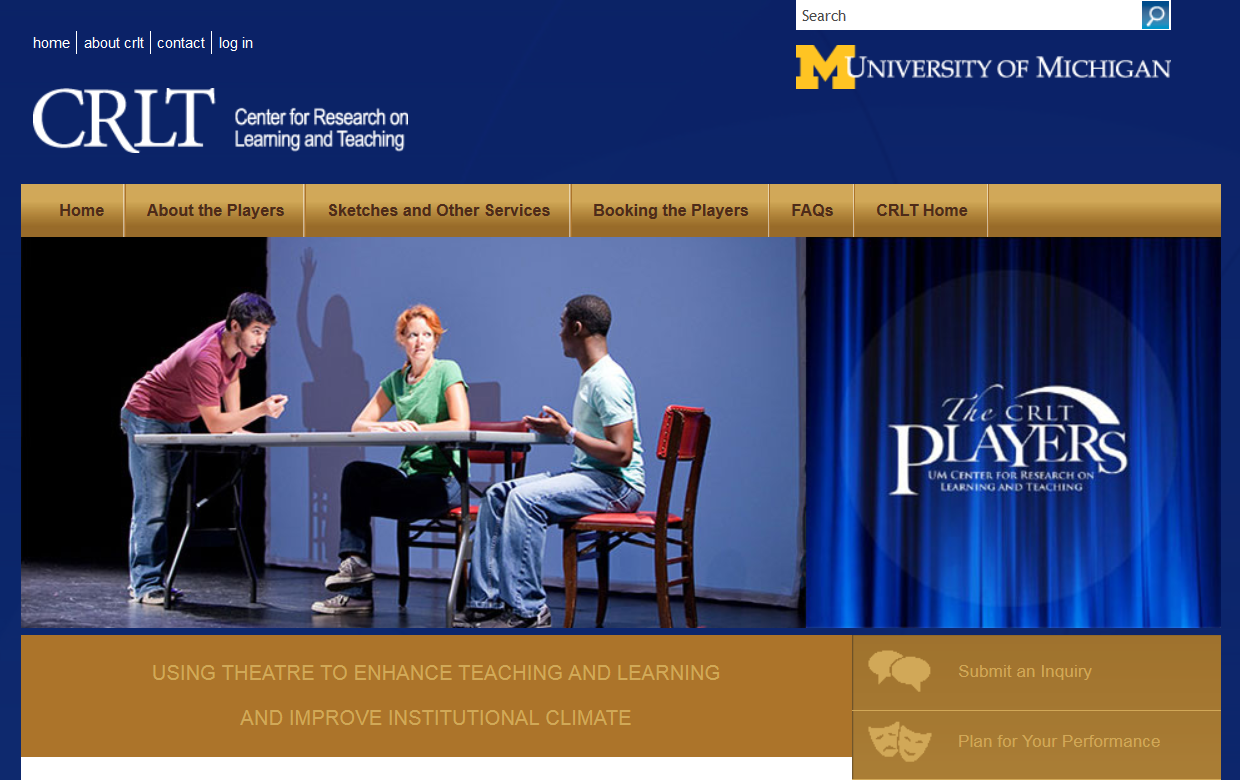 Website Examples
Vanderbilt CFT – Leading Lines
CMU Eberly Center – Solve a Teaching Problem
Kennesaw State CETL – Resources by Category
Michigan CRLT – CRLT Players
Portland CC
UNCW
UNCG
Thank you!